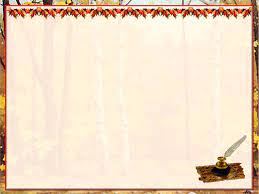 Практичне заняття №7Тема:Літературне оформлення наукових робіт
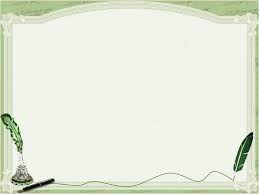 Мета заняття: ознайомитися з структурою наукових робіт, освоїти методику оформлення доповіді, статті, наукового звіту.
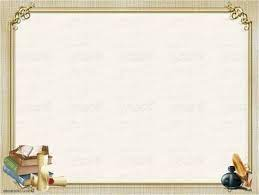 Після закінчення дослідження і біометричної обробки матеріалу необхідно написати наукову роботу. 	Залежно від змісту матеріалу і його спрямованості форма наукової роботи може бути різною (доповідь на наукову тему, журнальна стаття, монографія, науковий звіт, дипломна робота, дисертація). 	Кожна з них має свої особливості за 			формою і змістом.
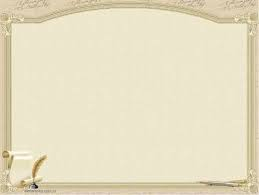 У доповіді необхідно коротко висвітлити наукове і практичне значення теми, її суть та основні наукові положення; сформулювати висновки і пропозиції. Оскільки на доповідь відводиться обмежений час (10-15 хвилин), то в ній треба виділити два-три найголовніших положення, звернувши особливу увагу на їх об'рунтування.
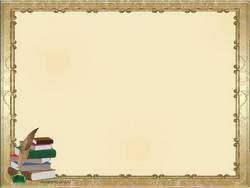 Журнальна стаття має обмежений обсяг. У ній виділяють: -	заголовок і прізвище автора; -	стислі дані про методику дослідження; -	аналіз власних наукових результатів та їх узагальнення; -	висновки і пропозиції. Якщо одержаний у досліді результат можна вважати винаходом, то до опублікування статті з даного питання слід подати заявку до Держпатенту України про видачу авторського свідоцтва. Проте 		перш ніж подати заявку на той чи інший винахід, 		автор має сам переконатись у новизні своєї 			пропозиції, тобто вдатися до патентного пошуку.
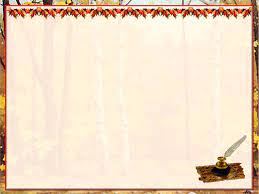 Монографія - це наукова праця, в якій детально і всебічно висвітлюється певна проблема або тема. 	Науковий звіт пишуть відповідно до вимог стандарту. У ньому особливо виділяють теоретичну і практичну цінність результатів дослідження.       Звіт умовно ділиться на частини:- вступну;- основну;- додатки.        Вступна частина звіту містить такі структурні елементи:- титульний аркуш;- список авторів;- реферат;- зміст;- скорочення та умовні познаки.
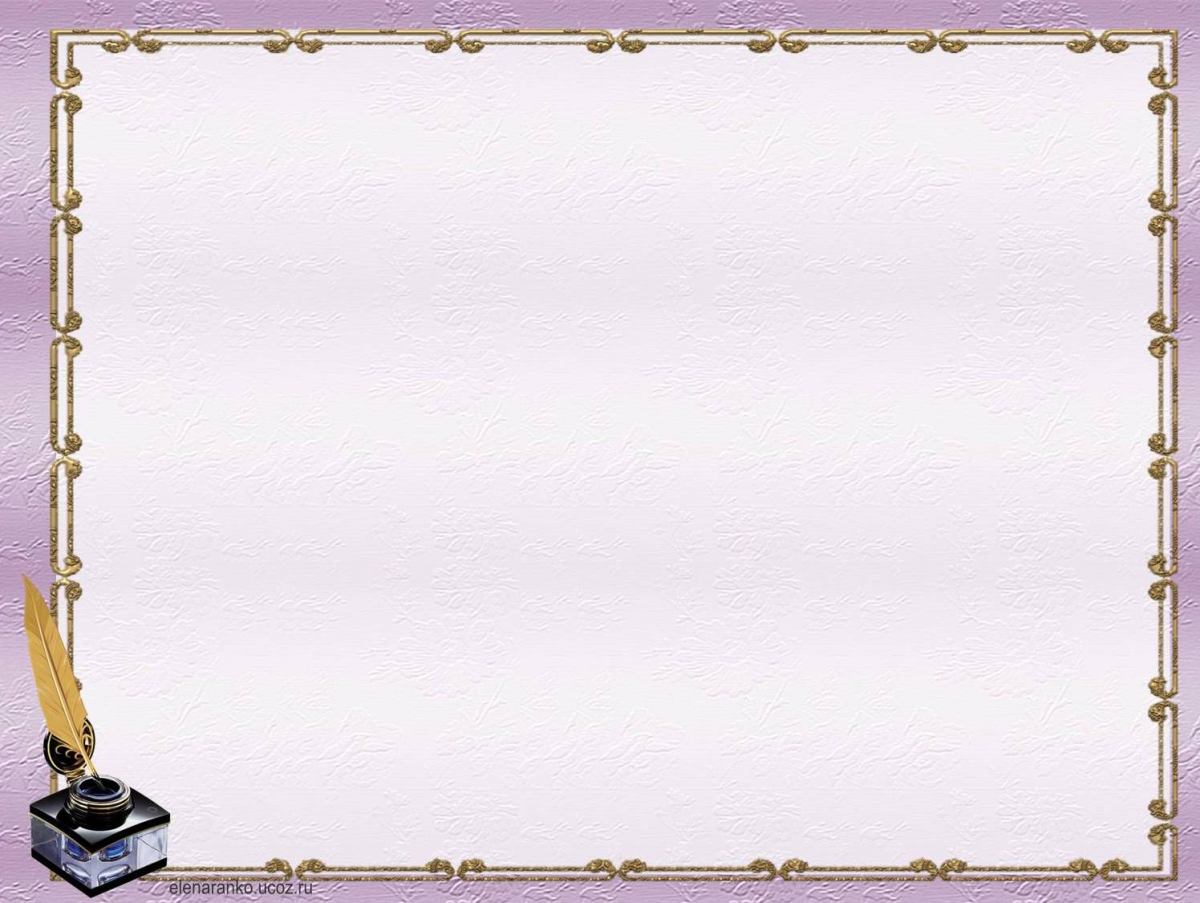 Основна частина містить такі структурні елементи:- вступ;- суть звіту;- висновки;- рекомендації;- перелік джерел посилання.Титульний аркуш – перша сторінка звіту і основне джерело бібліографічної інформації, необхідної для опрацювання та його пошуку.
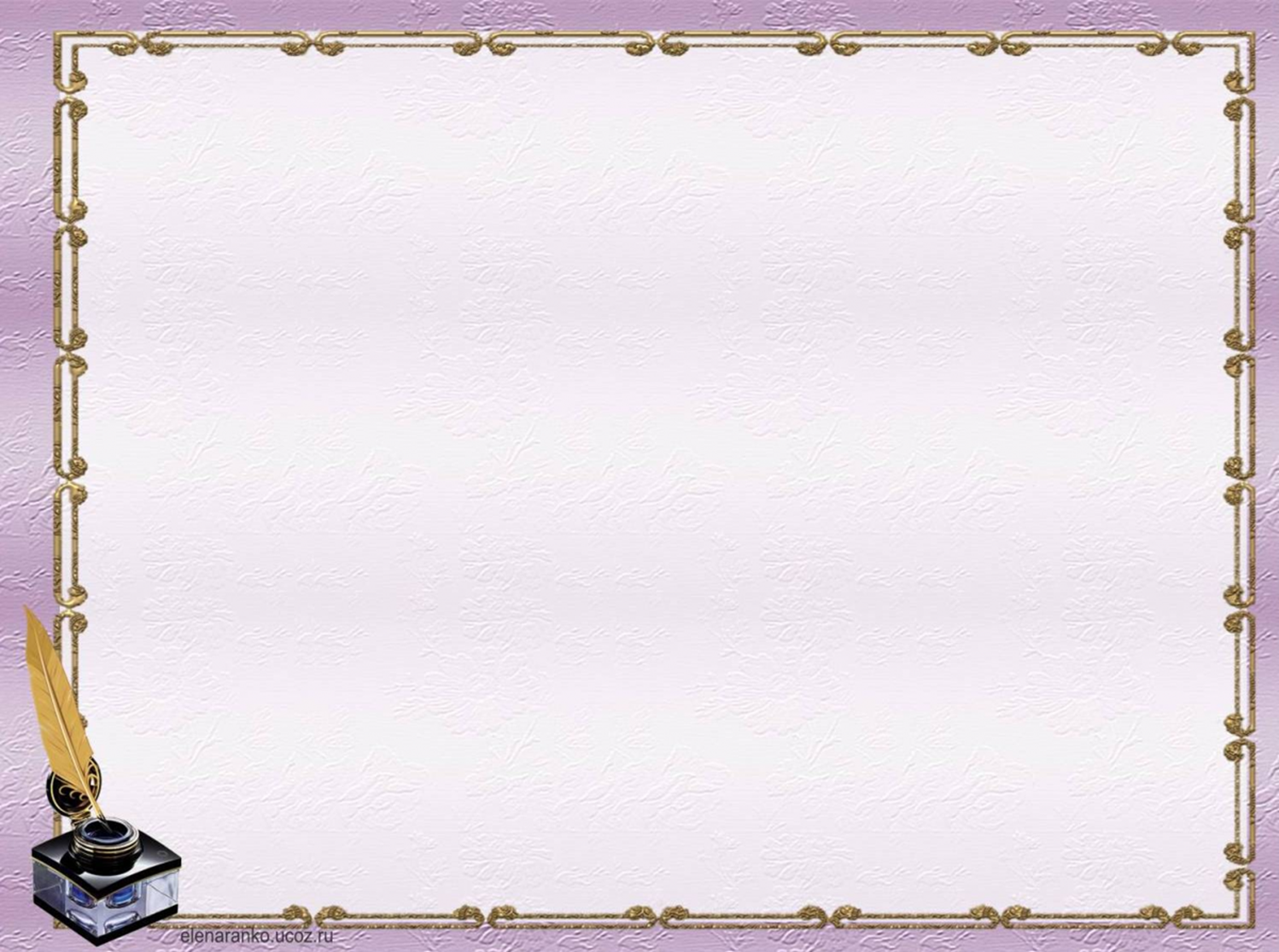 Реферат розміщують безпосередньо за списком авторів на наступній сторінці.	Реферат подають у стислій, інформативній формі. 	Він повинен містити: відомості про обсяг звіту,  кількість рисунків, таблиць, додатків, джерел  згідно з переліком посилань; перелік ключових слів; - стислий опис тексту звіту.	Реферат рекомендовано подавати на одній сторінці формату А4.
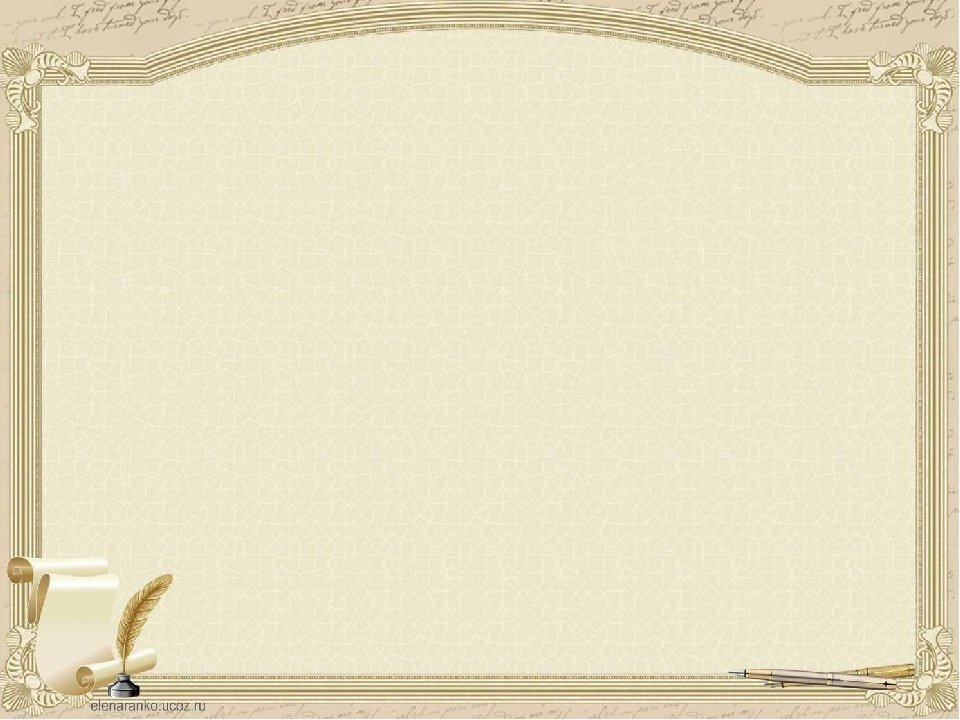 Послідослідовність опису тексту в рефераті: -об’єкт дослідження або розроблення; -мета роботи;  методи дослідження;  - результати та їх новизна;  -основні технологічні й техніко-експлуатаційні характеристики та показники;  -інформація щодо впровадження; - взаємозв'язок з іншими роботами;  -рекомендації щодо використання результатів роботи;  - сфера застосування; - економічна чи соціально-економічна ефективність роботи; -значимість роботи;  -висновки, - пропозиції щодо розвитку об'єкта дослідження (розроблення) й доцільності продовження досліджень.
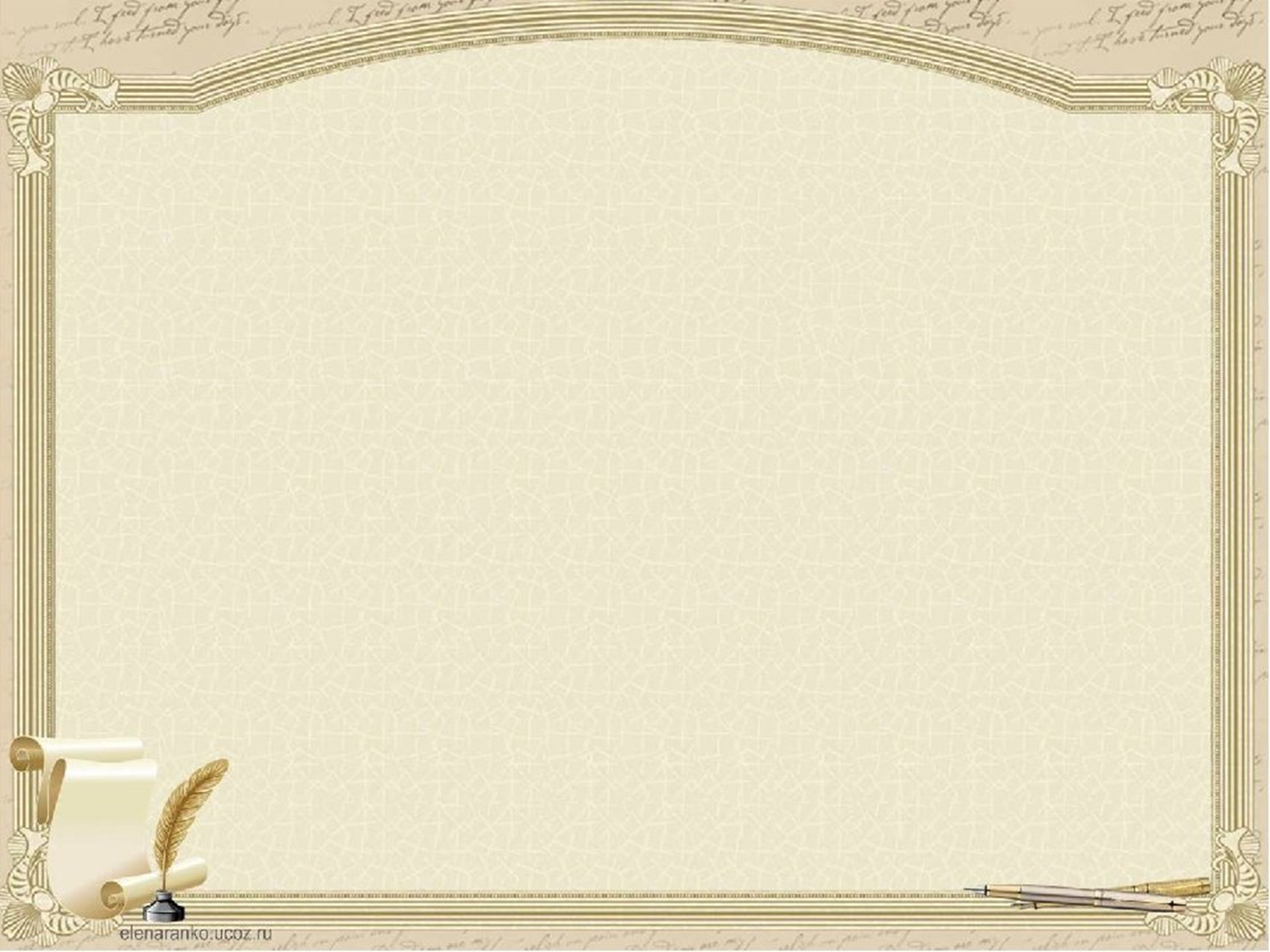 Ключові слова  (від 5 до 15) розташовують перед текстом реферату, друкують ВЕЛИКИМИ літерами у називному відмінку однини в рядок  за абеткою та розділяють комами.Зміст розташовують після реферату.У змісті наводять такі структурні елементи: скорочення та умовні позначення; вступ; назви розділів, підрозділів, пунктів і підпунктів (якщо вони мають заголовок); висновки; рекомендації; перелік джерел посилання; додатки з  їх назвою та зазначенням номера сторінки.
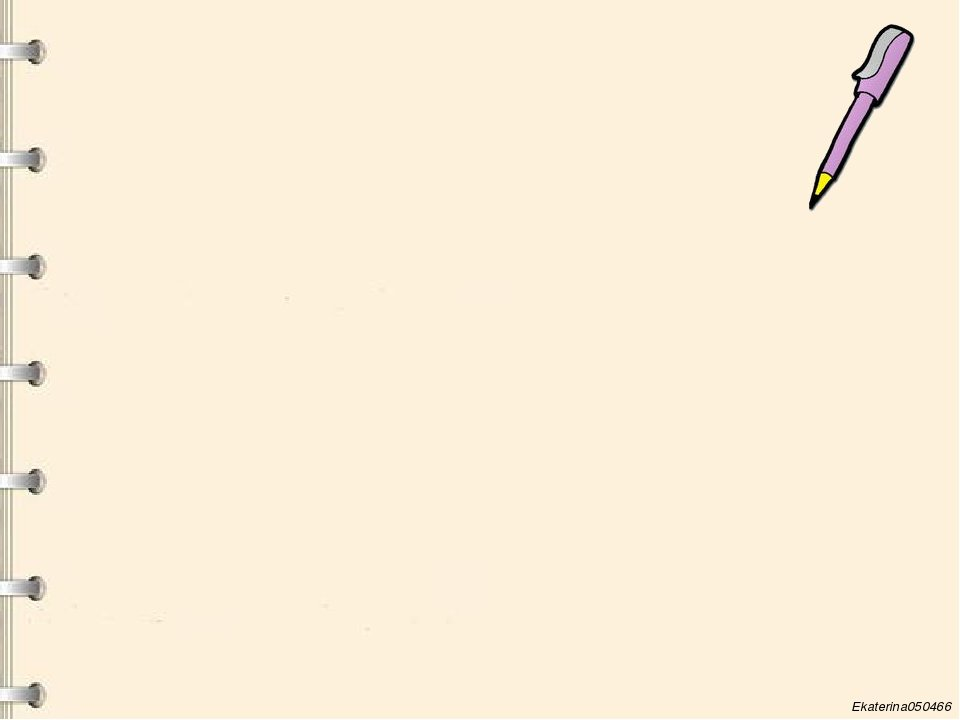 Вступ розташовують після переліку скорочень, умовних познак, символів, одиниць і термінів на окремій сторінці.	У вступі коротко викладають:- оцінку сучасного стану об'єкта дослідження або розробки, розкриваючи практично розв'язані завдання провідними науковими установами та організаціями, а також провідними вченими й фахівцями певної галузі;- світові тенденції вирішення сформульованих завдань;- актуальність цієї роботи та підставу для її виконання;- мету роботи та галузь застосування;- взаємозв’язок з іншими роботами.Суть звіту викладають, поділяючи матеріал на розділи, які можуть поділятися на підрозділи, пункти та підпункти.
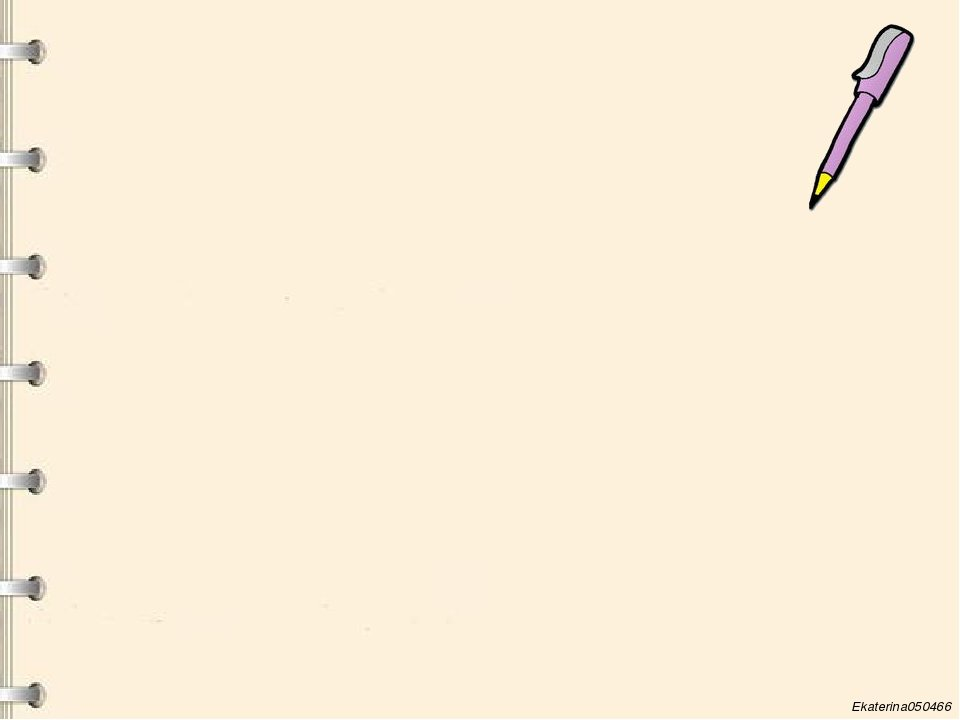 Висновки розміщують, починаючи з нової сторінки після викладення суті звіту.			У висновках наводять: - оцінку одержаних результатів і їх відповідність сучасному рівню наукових та технічних знань;- ступінь впровадження та можливі галузі використання результатів роботи;- інформацію щодо створення нових видів техніки, приладів тощо та  розроблення  методики проведення ними вимірювань;- наукову, науково-технічну, соціально-економічну значущість роботи;- доцільність продовження досліджень за відповідною тематикою тощо.
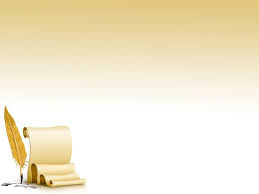 Рекомендації подають після висновків з нової сторінки. У рекомендаціях наводять необхідність проведення подальших робіт, приділяючи основну увагу пропозиціям щодо ефективного використання результатів дослідження. Рекомендації повинні мати конкретний характер і бути повністю підтверджені звітною роботою. За необхідності у рекомендаціях можуть бути подані  додаткові розрахунки, які наводять у додатку до звіту.	Бібліографічні описи в переліку джерел посилання 	подають у порядку, за яким вони вперше згадуються в 				тексті. 				Джерела, на які є посилання тільки в 				додатку, наводять в окремому переліку 				посилань,  який розташовують у кінці 				цього додатку.
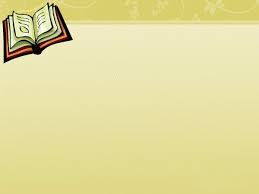 Вимоги до додатків.	У додатках вміщують матеріал, який:- необхідний для повноти звіту, але долучення його до основної частини звіту може змінити впорядковане й логічне уявлення про роботу;- не може бути послідовно розміщений в основній частині звіту через великий обсяг або спосіб подання;- є необхідним лише для фахівців конкретної галузі.Додатки  розміщують у порядку посилання на них у тексті звіту.
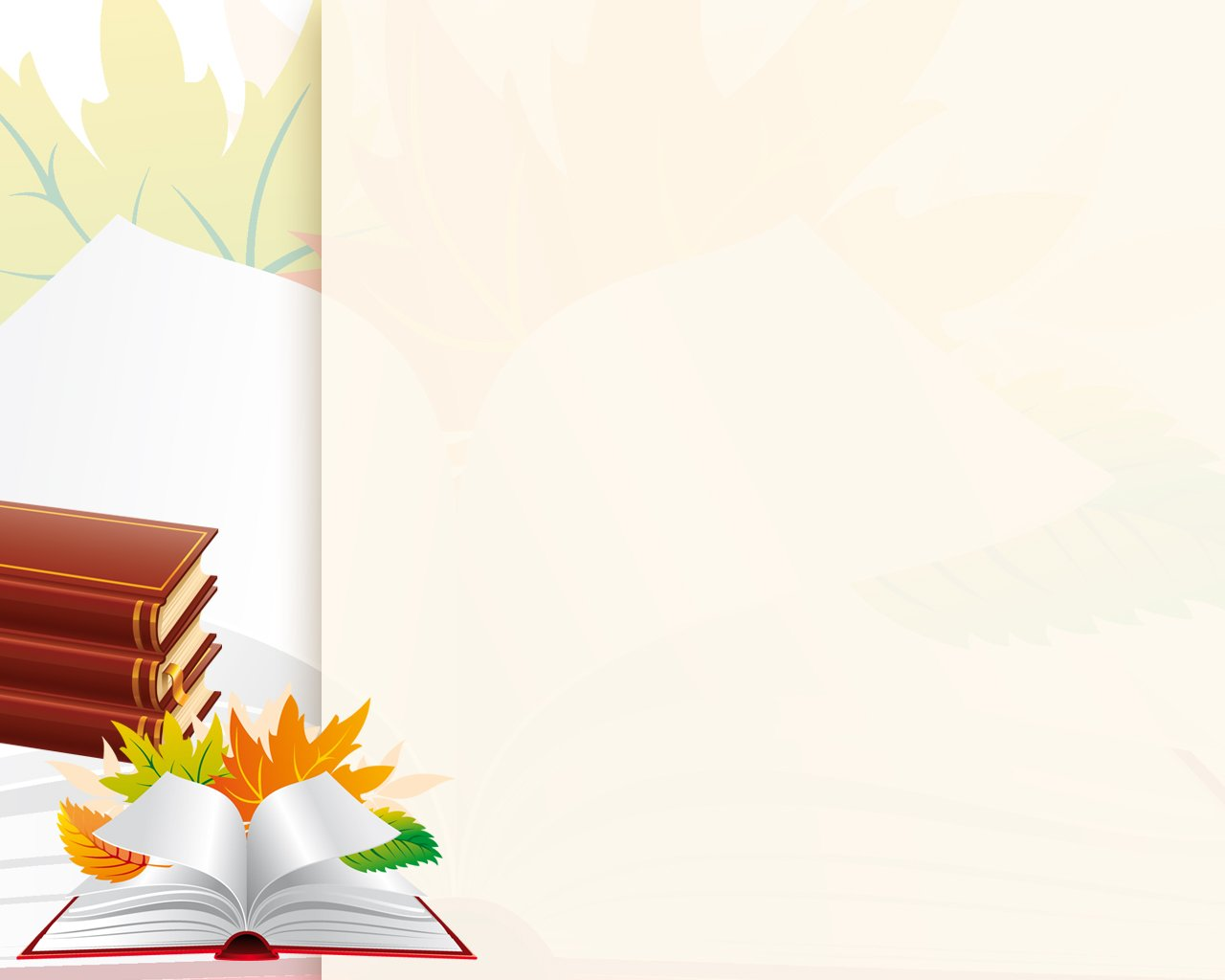 Правила оформлення звіту.   Звіт оформляють на аркушах формату А4. Текст друкують не більше 40 рядків на сторінці шрифтом чорного кольору Times New Roman через півтора інтервали шрифтом 14, використовуючи такі розміри полів:  верхнє та  нижнє - не менше 20 мм, ліве - не менше 25 мм, праве - не менше 10 мм.Прізвища, назви установ, організацій, фірм та інші власні назви у звіті наводять мовою оригіналу. Дозволено транслітерувати власні назви і  назви організацій у перекладі на мову звіту, додаючи при першій згадці у тексті звіту оригінальну назву.
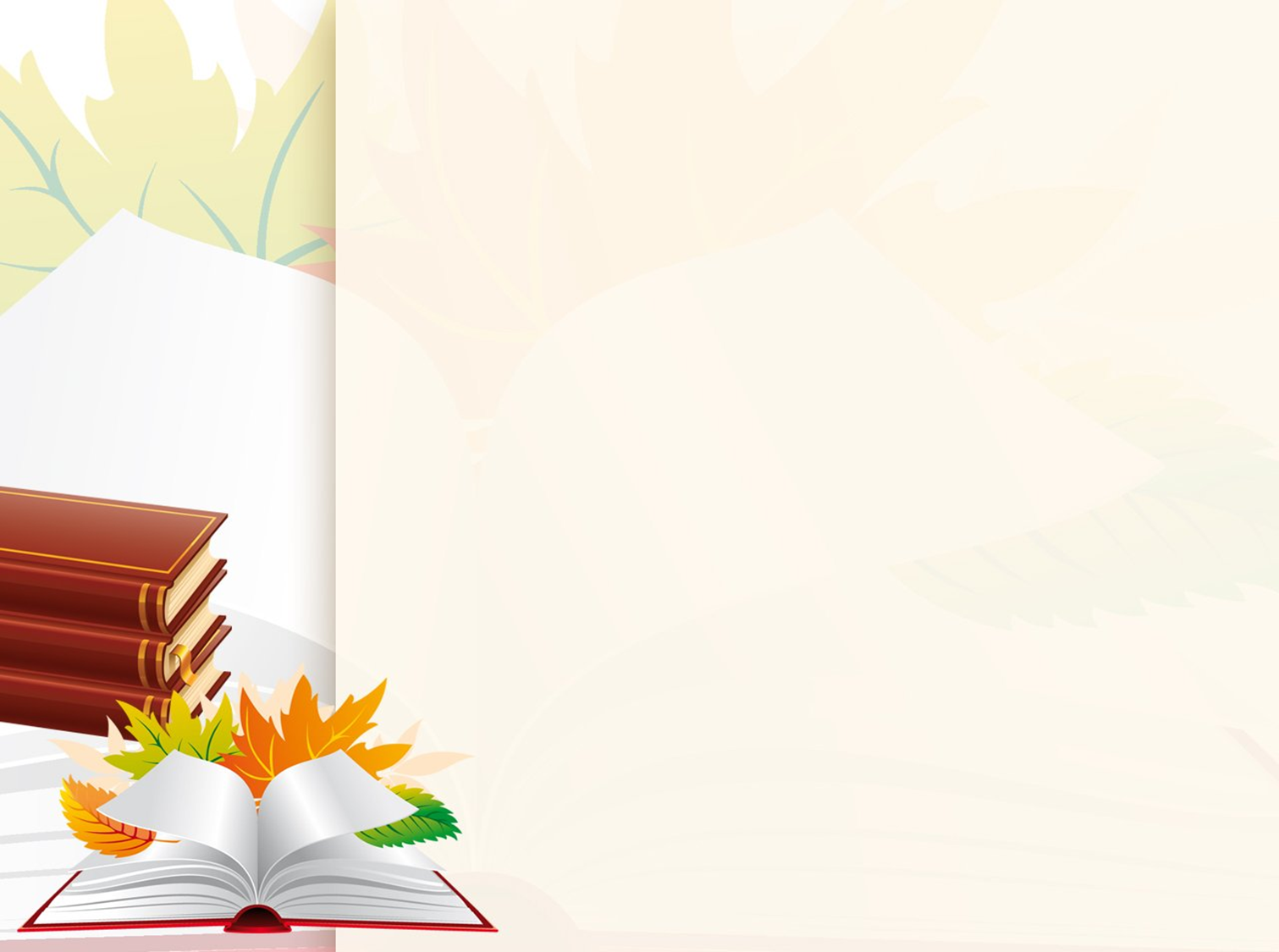 Відстань між заголовком, приміткою, прикладом, подальшим чи попереднім текстом має бути не менше, ніж два міжрядкових інтервали.	Не дозволяється розміщувати назву розділу, підрозділу, а також пункту й підпункту останнім рядком на сторінці. Сторінки звіту нумерують арабськими цифрами впродовж усього тексту, охоплюючи додатки. Номер сторінки проставляють праворуч у   верхньому куті сторінки без крапки в кінці.	Розділи звіту нумерують у межах викладення суті і позначають арабськими цифрами без крапки, починаючи з цифри «1».Підрозділи звіту нумеруються у межах кожного розділу окремо. Номер підрозділу складається з номера відповідного розділу та номера підрозділу, відокремлених крапкою.
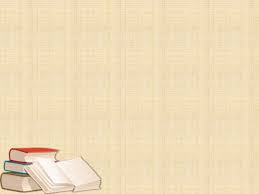 Титульний аркуш включають до загальної нумерації сторінок звіту. Номер сторінки  на титульному аркуші  не проставляють.	Рисунки й таблиці, розміщені на окремих сторінках, включають до загальної нумерації сторінок звіту.	Усі графічні матеріали (креслення, рисунки, графіки, схеми, діаграми, фотознімки) повинні мати однаковий підпис: “Рисунок”. Їх розміщують у звіті безпосередньо після тексту, де вони згадуються вперше, або на наступній сторінці. На всі матеріали повинні бути посилання у тексті	Номер рисунка складається з номера розділу і порядкового номера рисунка, відокремлених крапкою.
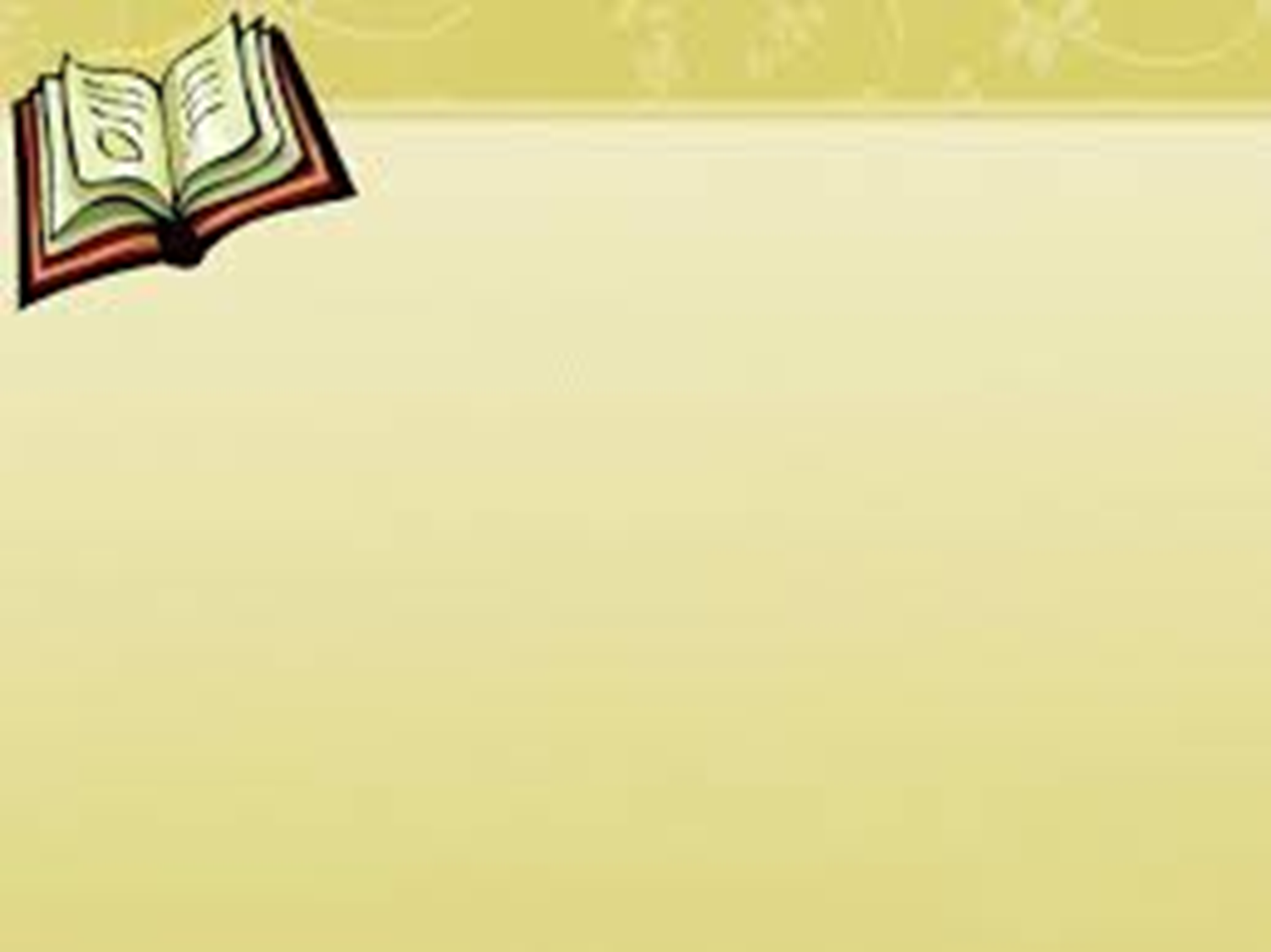 Завдання 1. Написати анотацію до статті (індивідуальне завдання).	Контрольні питання1.Які існують форми наукових досліджень.2. Структура журнальної статті і наукового звіту.3. Вимоги до оформлення наукового звіту.